يمد  ذراعيه ورجلية عند إلباسه ثيابه(201)
مقدم الهدف 
عفرة محمد المقبالي
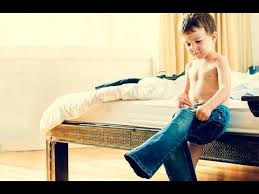 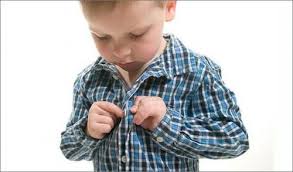 15 February 2021
2
15 February 2021
3
15 February 2021
4
15 February 2021
5